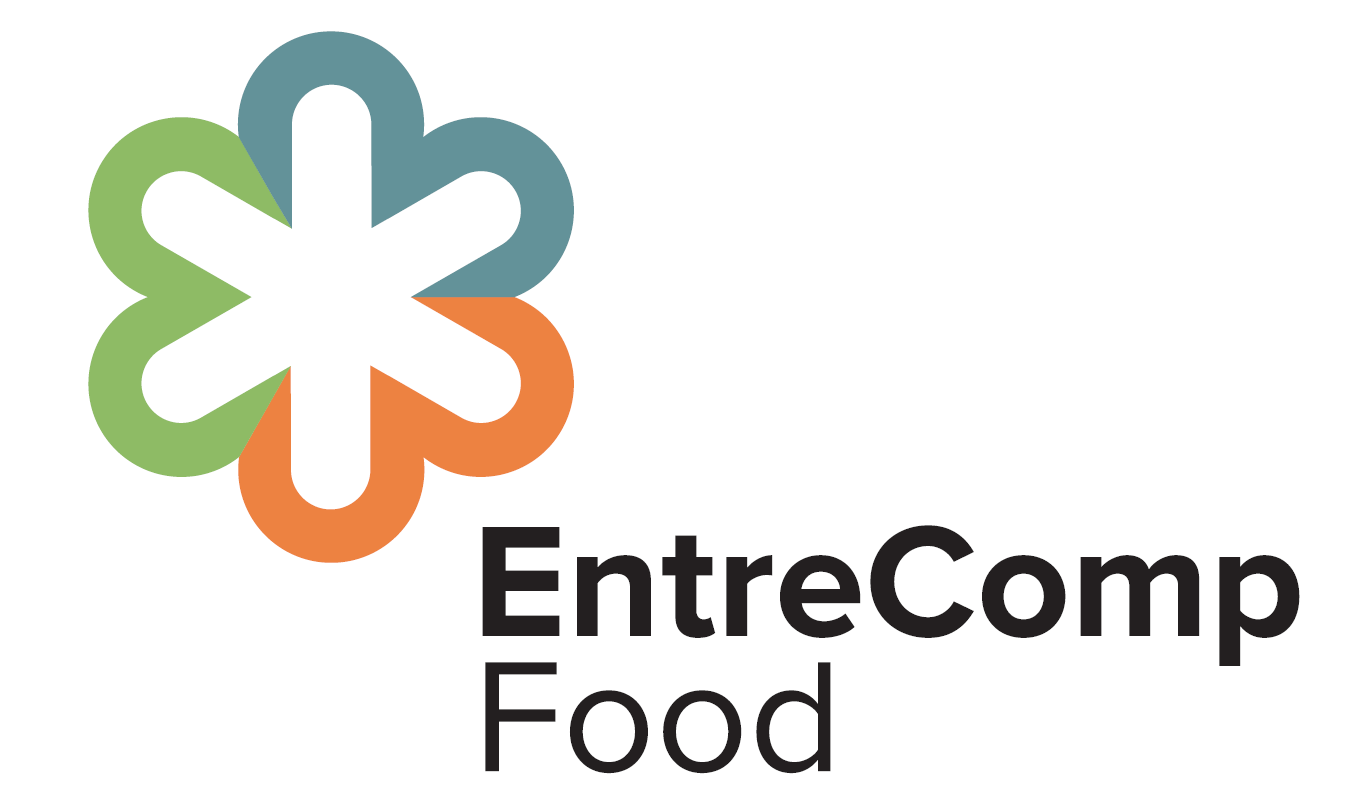 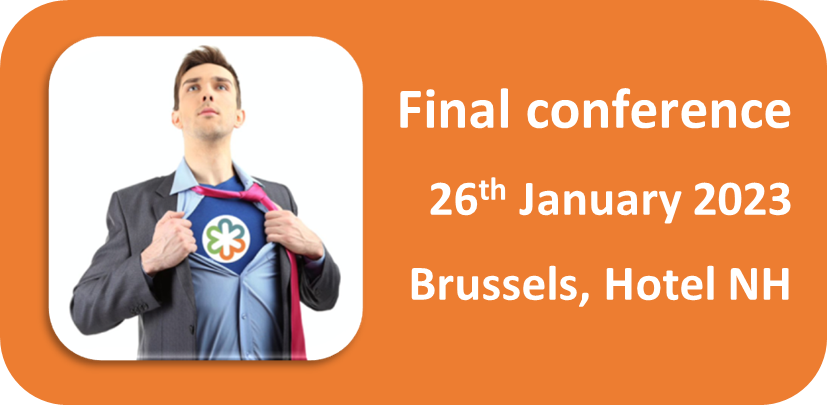 Applying EntreComp to attract young people to the 1st European manufacturing sector: the agrifood industry
Applying EntreComp 
to attract young people to the 1st European manufacturing sector: the agrifood industry
Urška Pivk Kupirovič, PhD
Chamber of Commerce and Industry of Slovenia - Chamber of Agricultural and Food Enterprises Urska.Pivk.Kupirovic@gzs.si
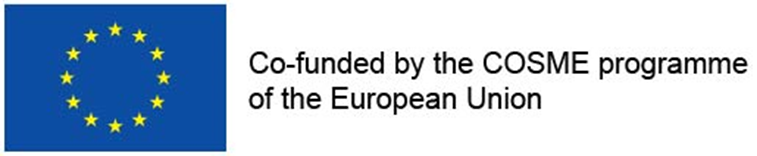 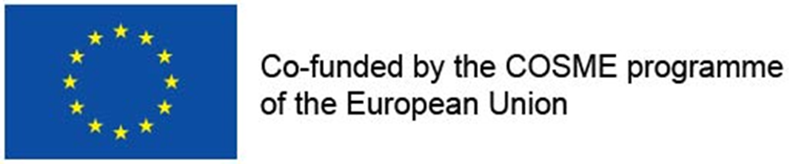 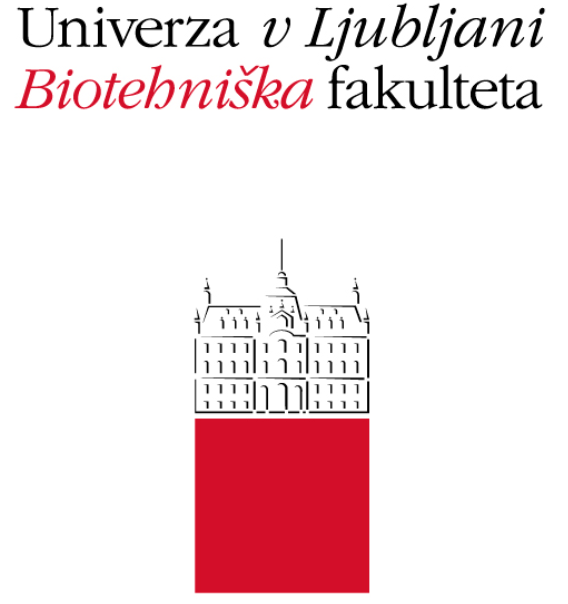 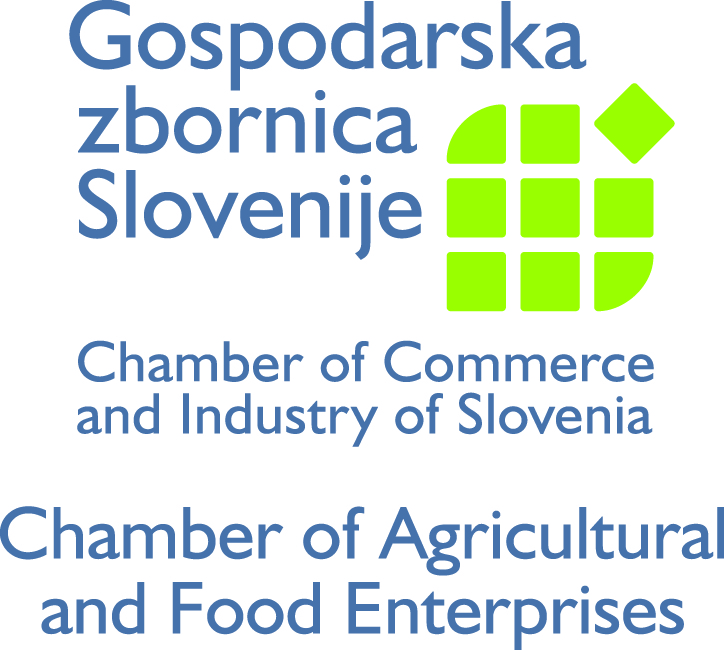 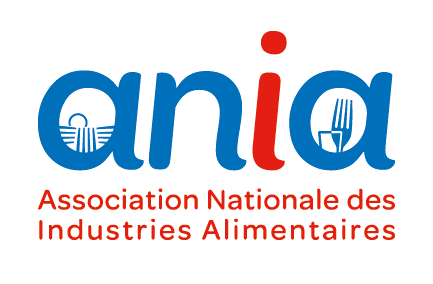 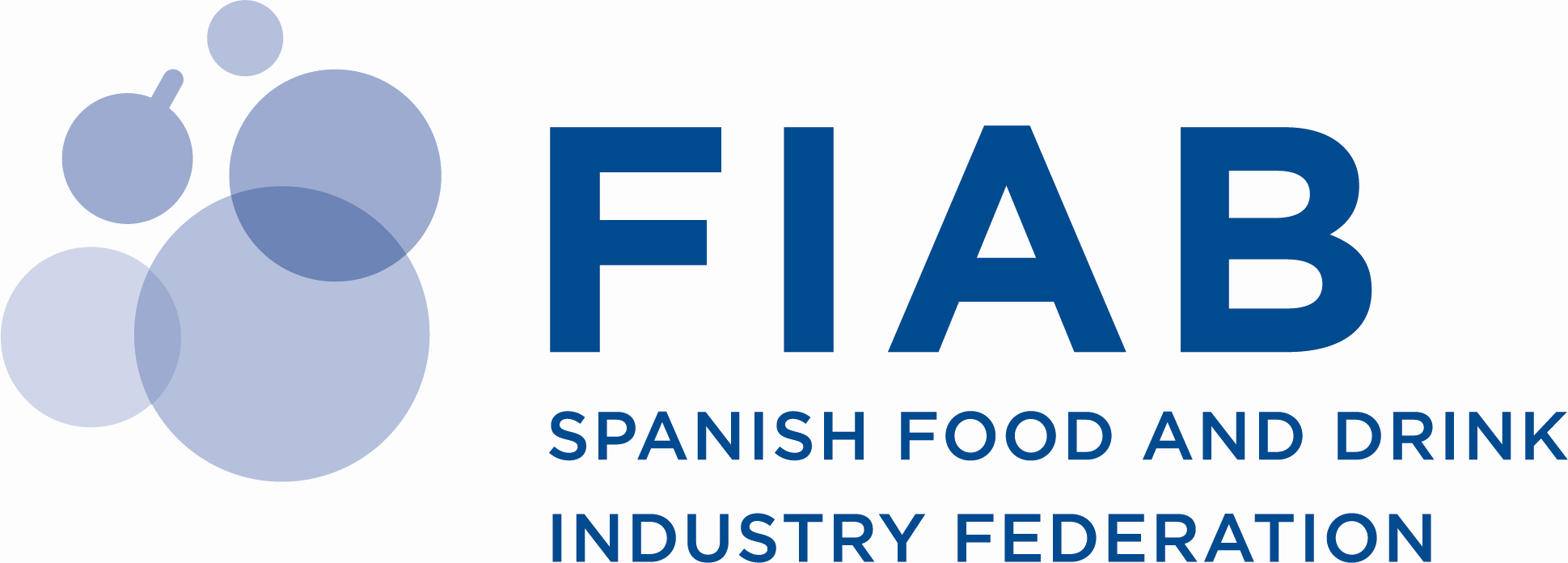 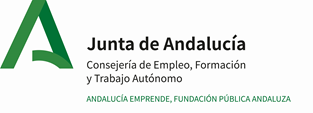 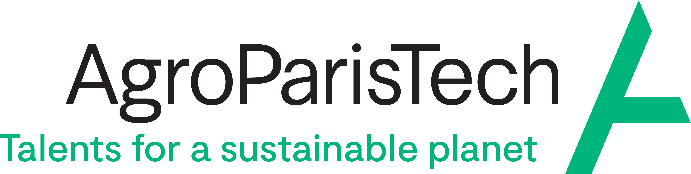 The European agri-food industry is not attracting enough young people to the sector, but entrepreneurship has the potential
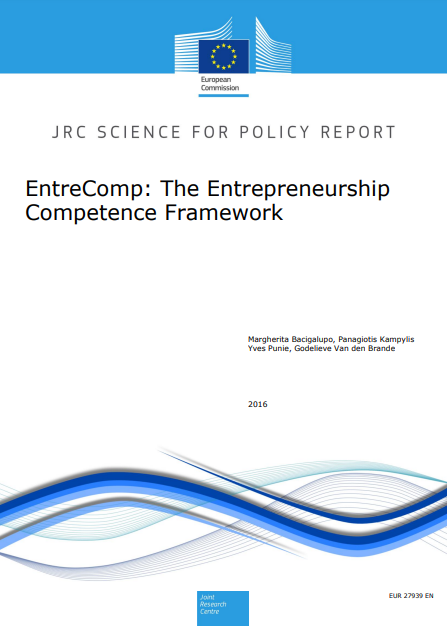 Entrepreneurship is a competence anyone can learn.
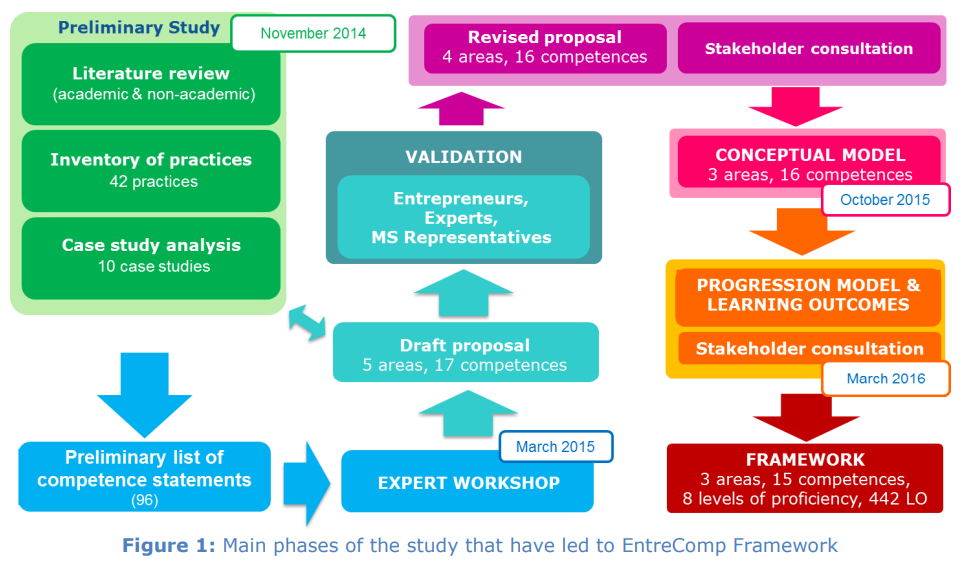 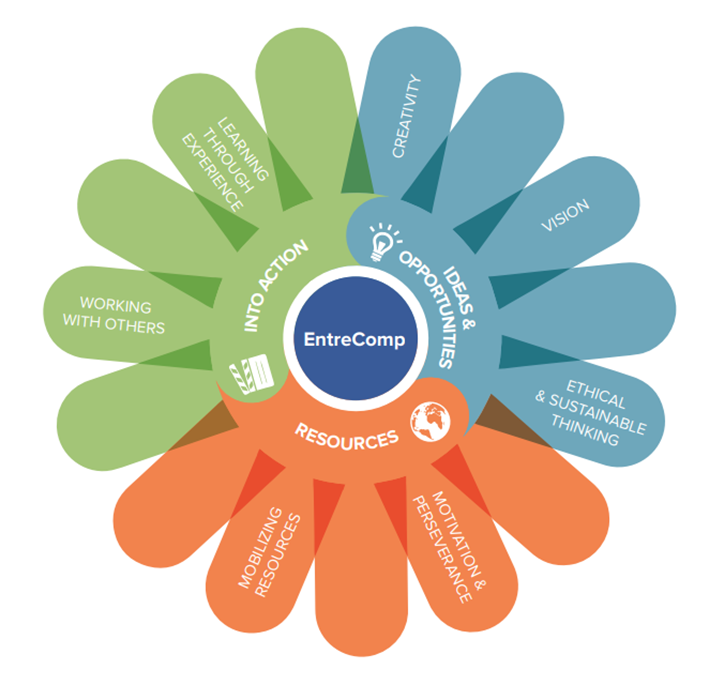 3
We are on a cross-road to choose our future….
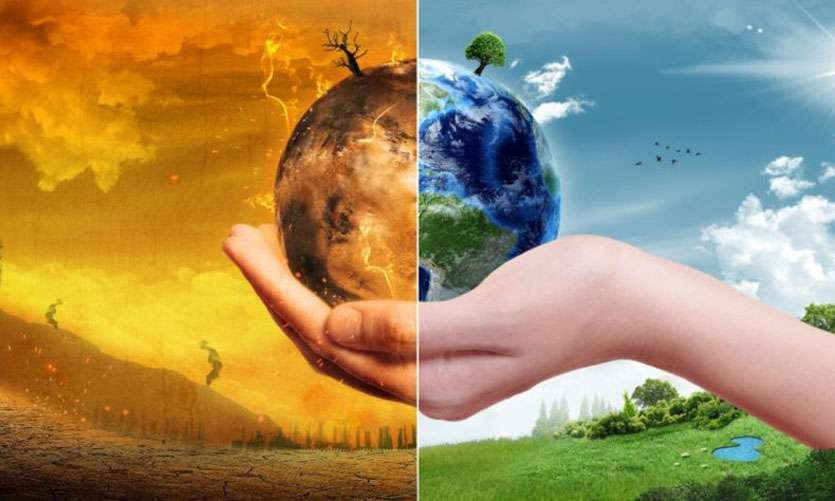 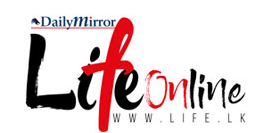 OLD WAYS
NEW WAYS
[Speaker Notes: https://greenliving.lovetoknow.com/Seven_Biggest_Environmental_Threats
https://www.life.lk/article/travel/Save-Earth/58/19090]
Are we ready to innovate?
1000 x NO
SAY: YES.
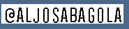 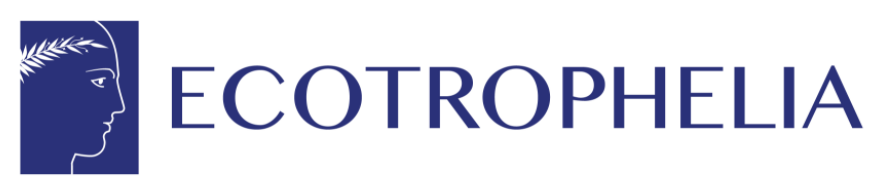 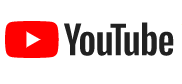 with long tradition
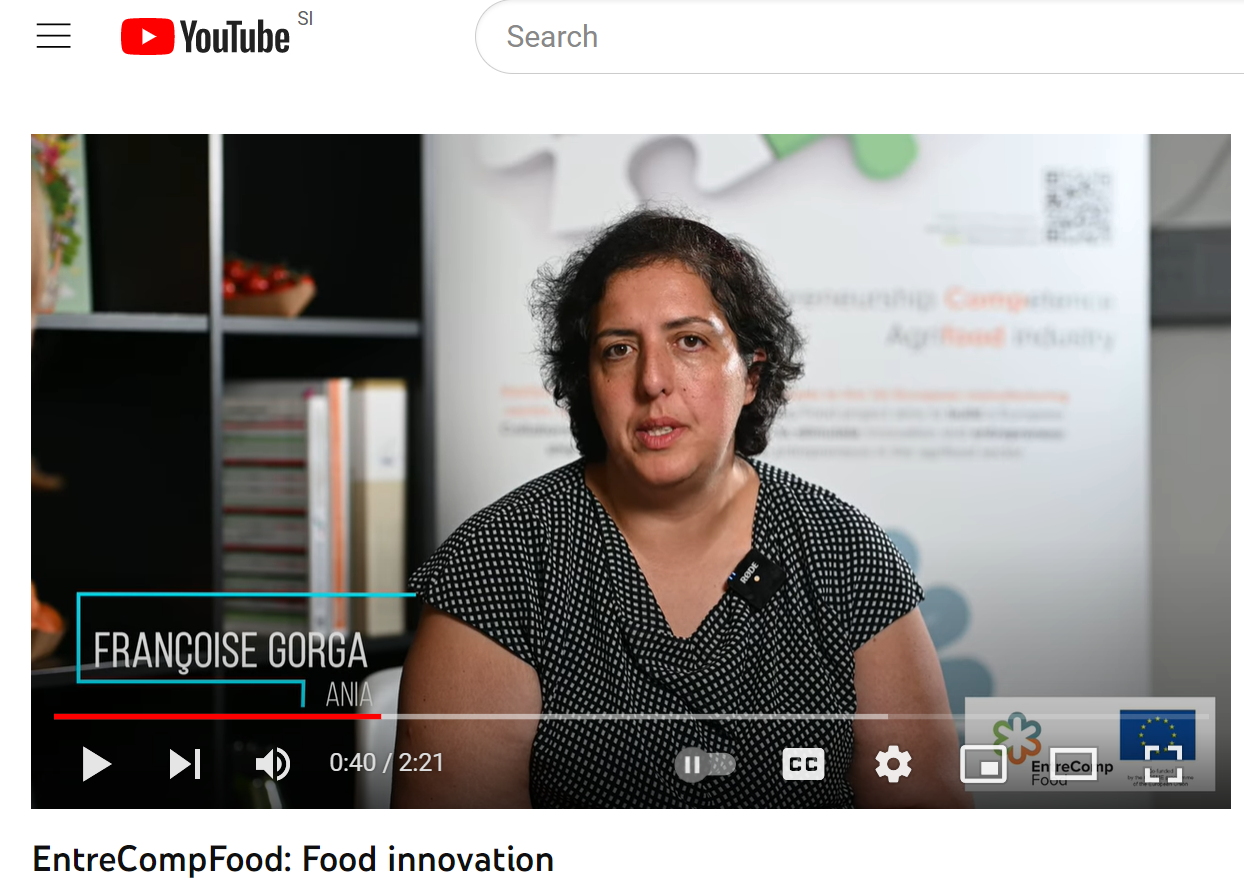 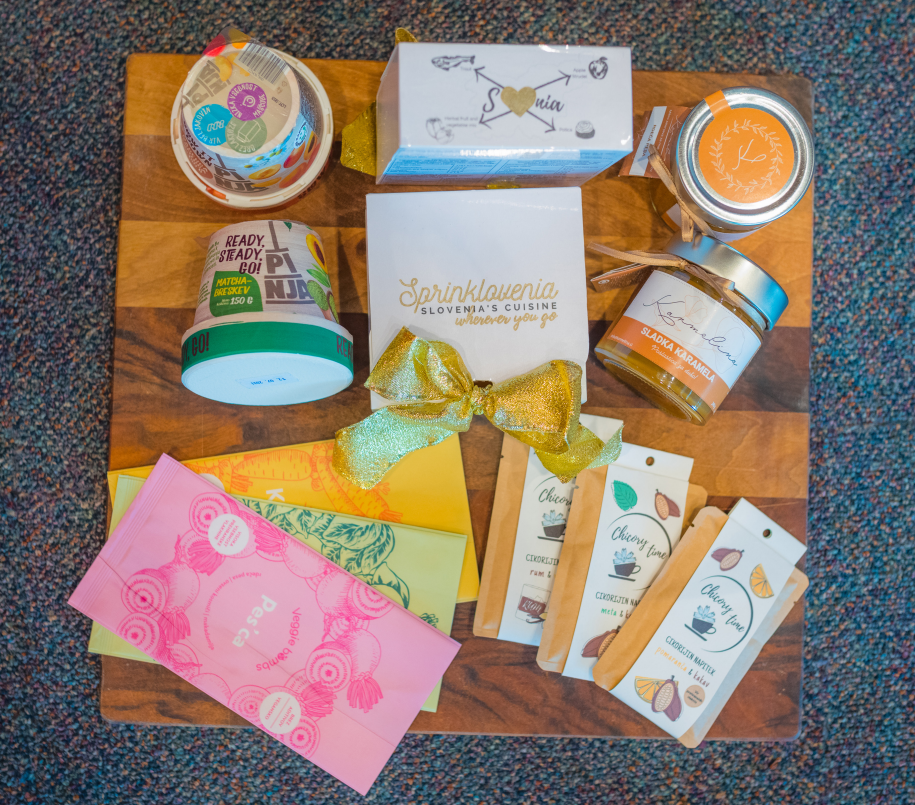 TODAY is ABOUT PEOPLE
First it was about food innovation
Project based learning
Learn how to 
give & receive feedback
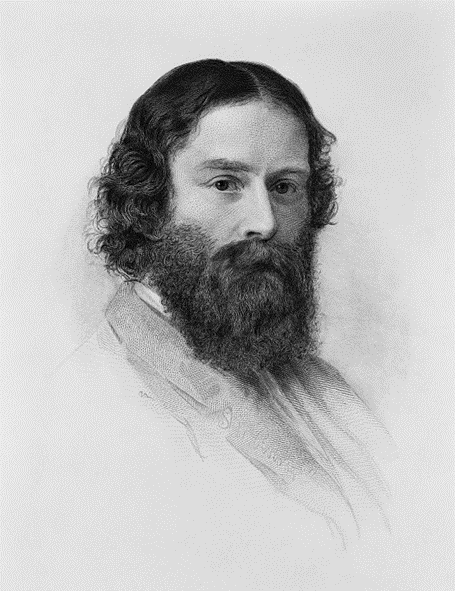 “A thorn of experience is worth more than a forest of warnings.„ 

James Russell Lowell
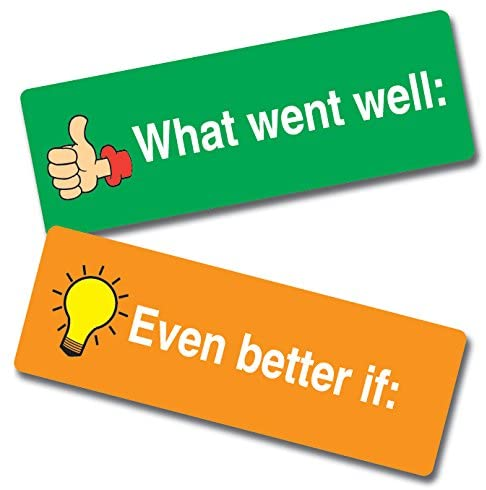 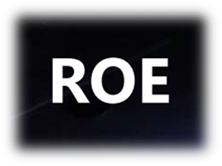 TO WIN is not a priority for students joining Ecotrophelia competition, but:
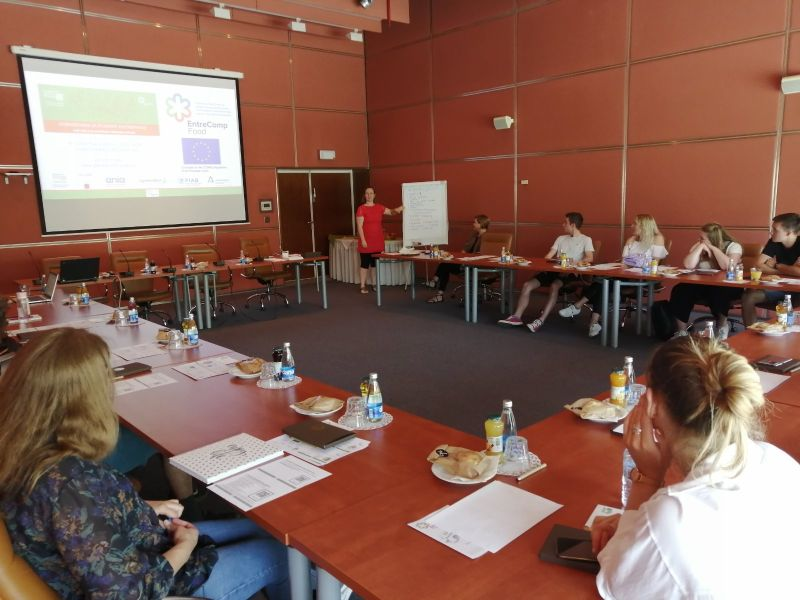 💡 to design food product
💡 to learn 
💡 to create added value
🌍 to follow passion and ambition
🌍 to have fun
🎬 be with friends
🎬 to get experience
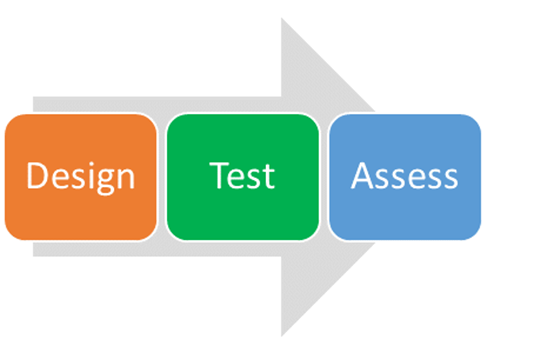 OUR OBSERVATION ofEcotrophelia students
ARE VERY GOOD IN:

 The food product
 The product's innovation and eco-innovative aspects;
 The marketing, sales and business plan;
 The communication strategy
COULD IMPROVE IN:

 Creativity 
 Vision
 Motivation and perseverance
 Mobilising resources
 Working with other
 Learning through experience
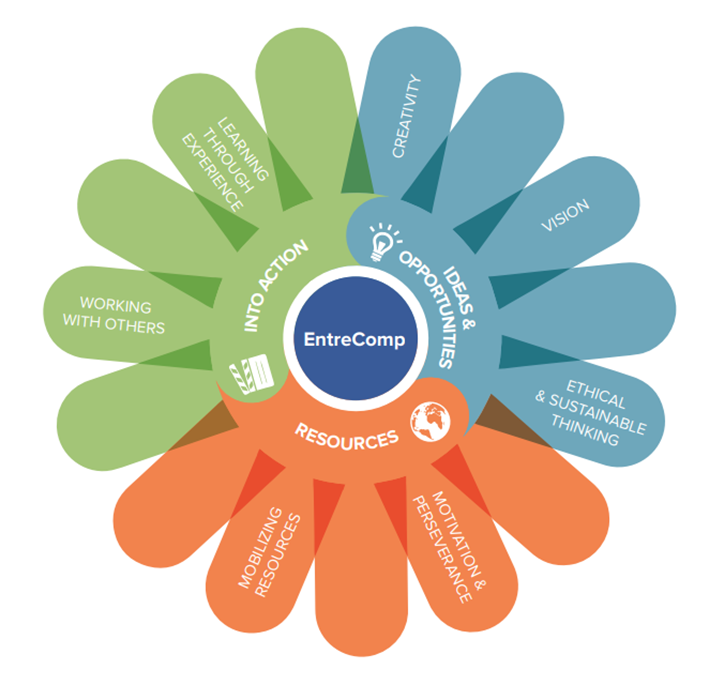 Building entrepreneurial mindset already during education is important to bridge the gap.
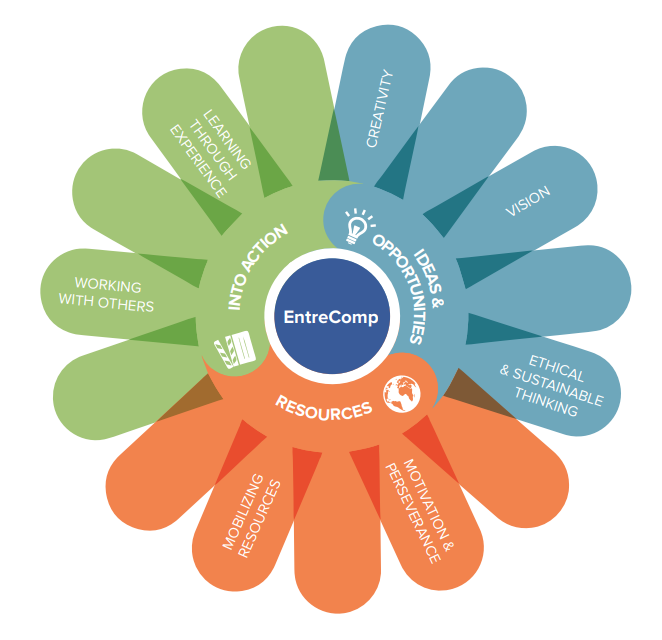 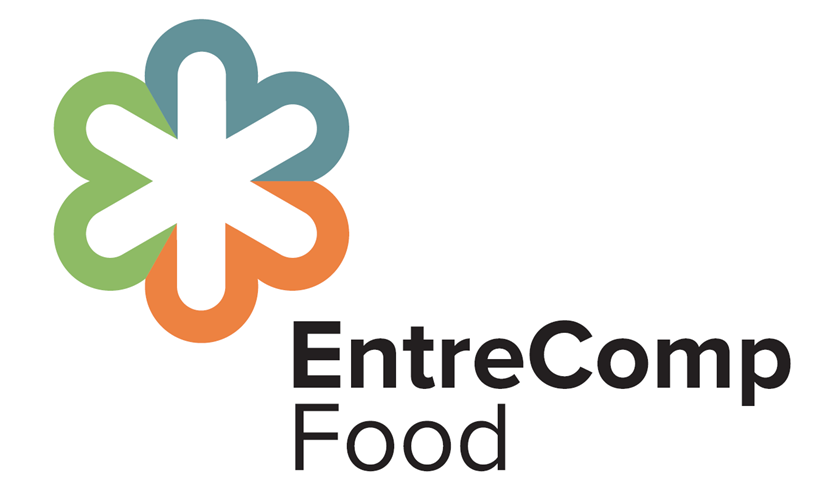 The dream team
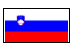 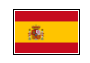 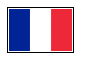 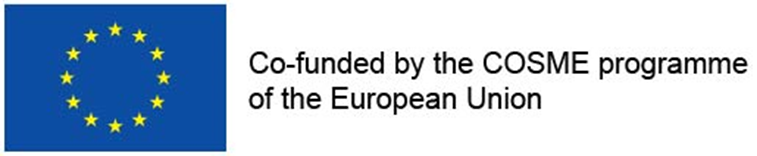 Follow us:
www.gzs.si/EntreCompFood



#EntreCompFood
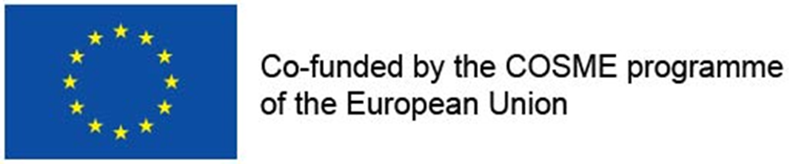 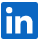 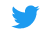 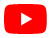 Duration: 
February 2020 – January 2023
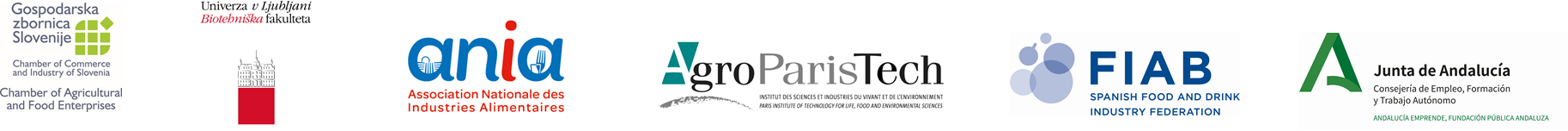 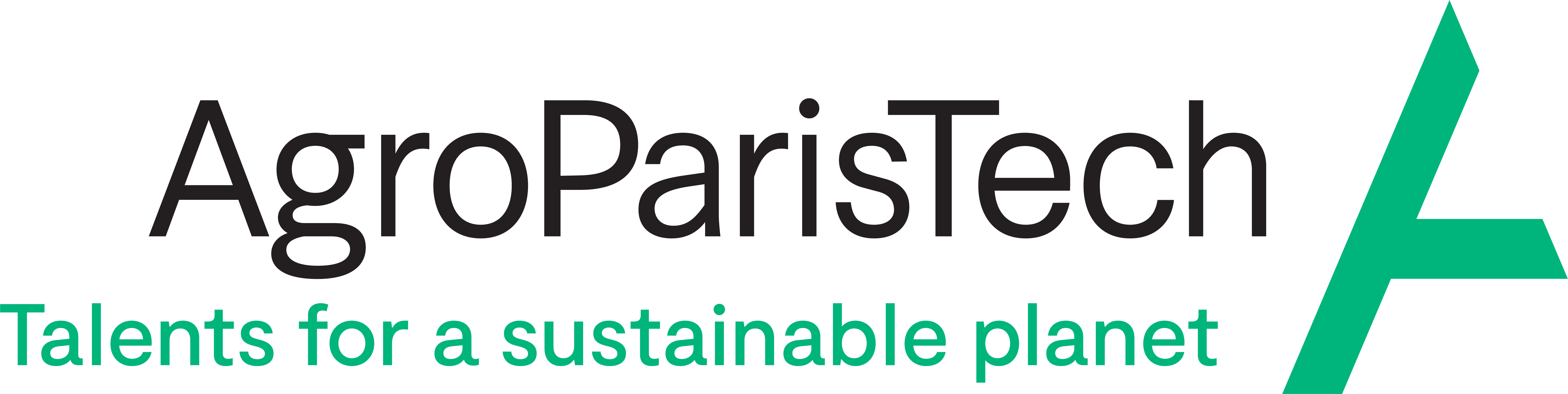 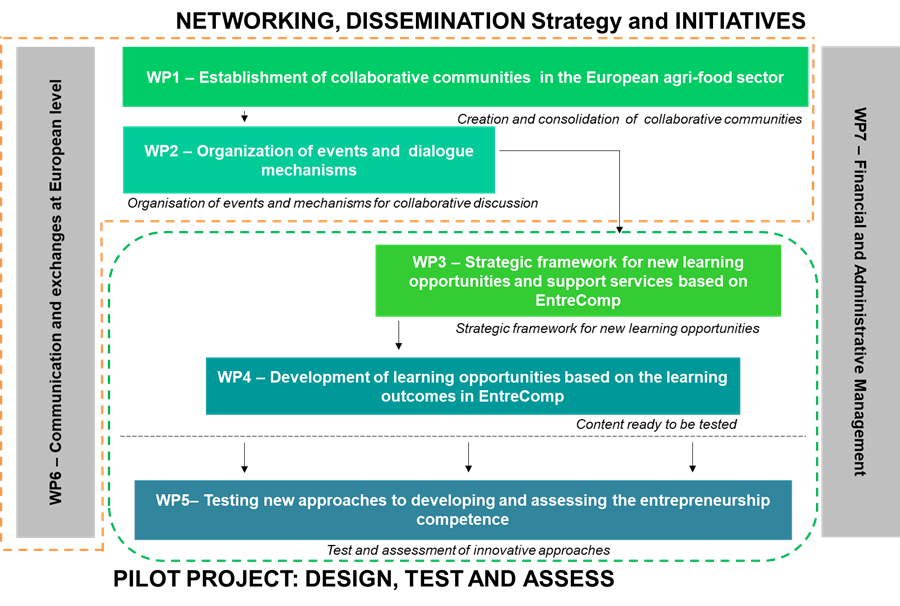 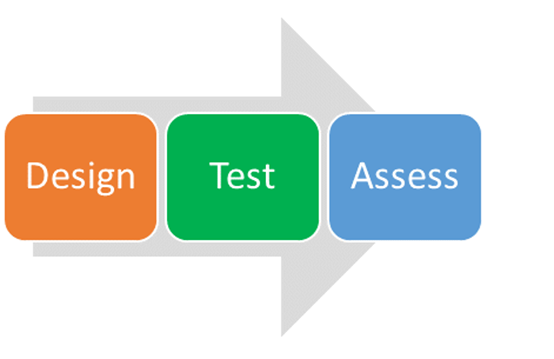 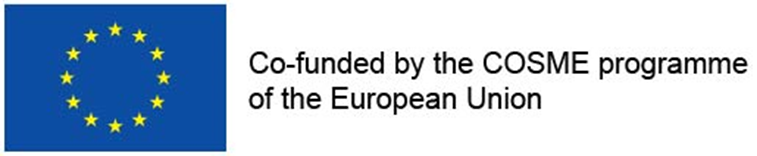 More information
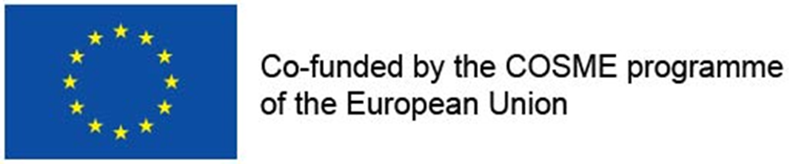 Check out the project website for Project Deliverables and Publications / Newsletters.
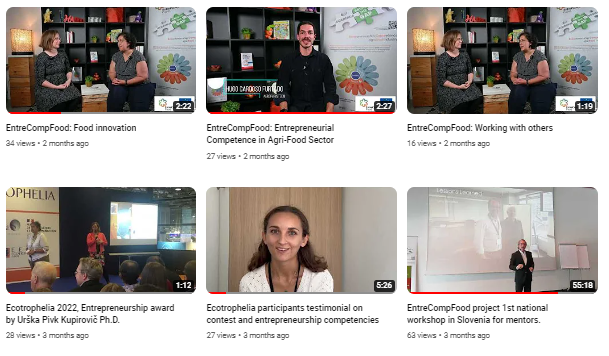 www.gzs.si/EntreCompFood



#EntreCompFood
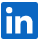 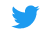 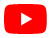 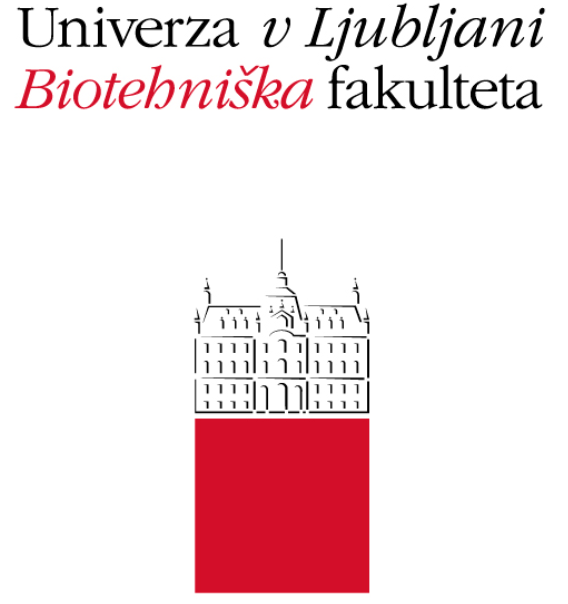 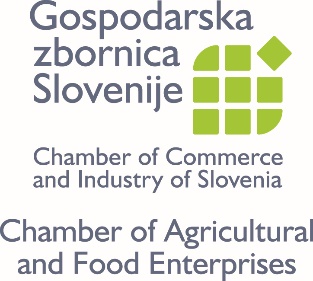 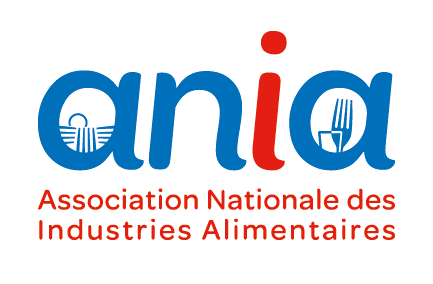 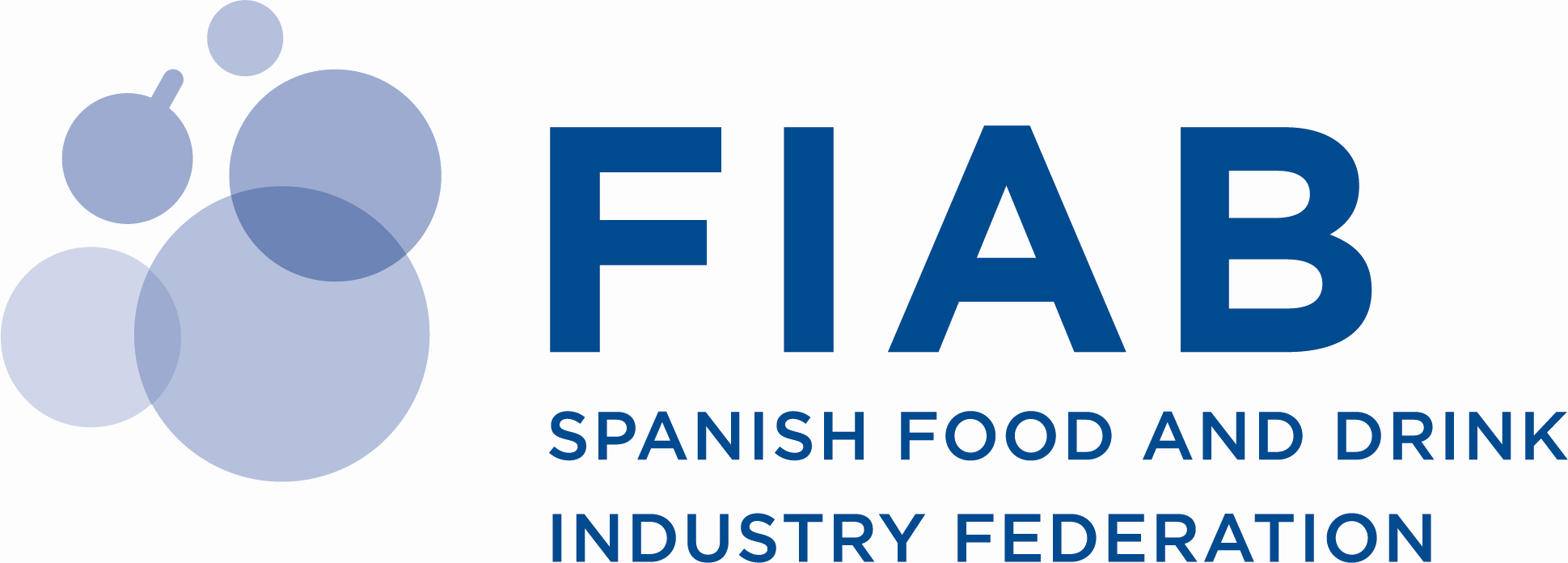 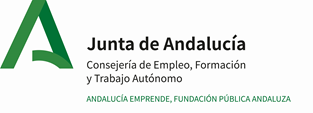 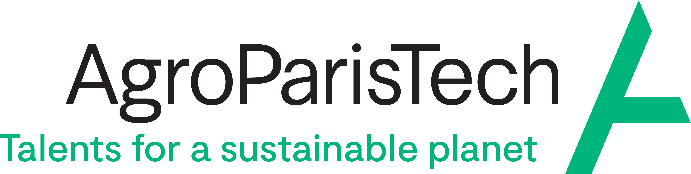 14